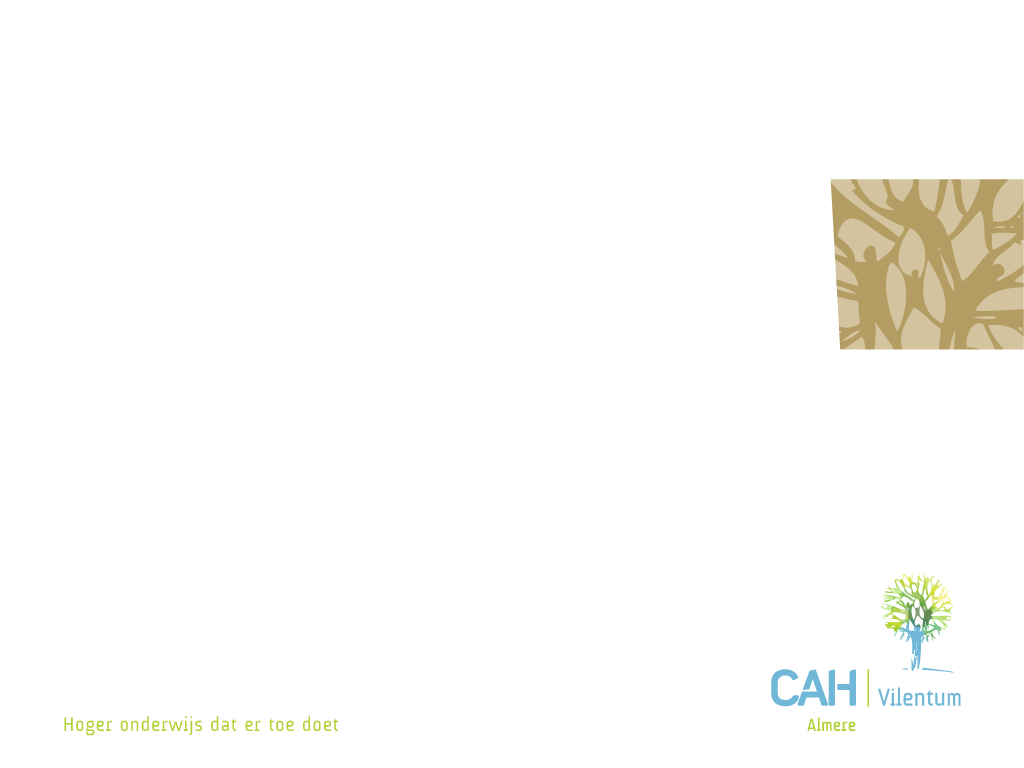 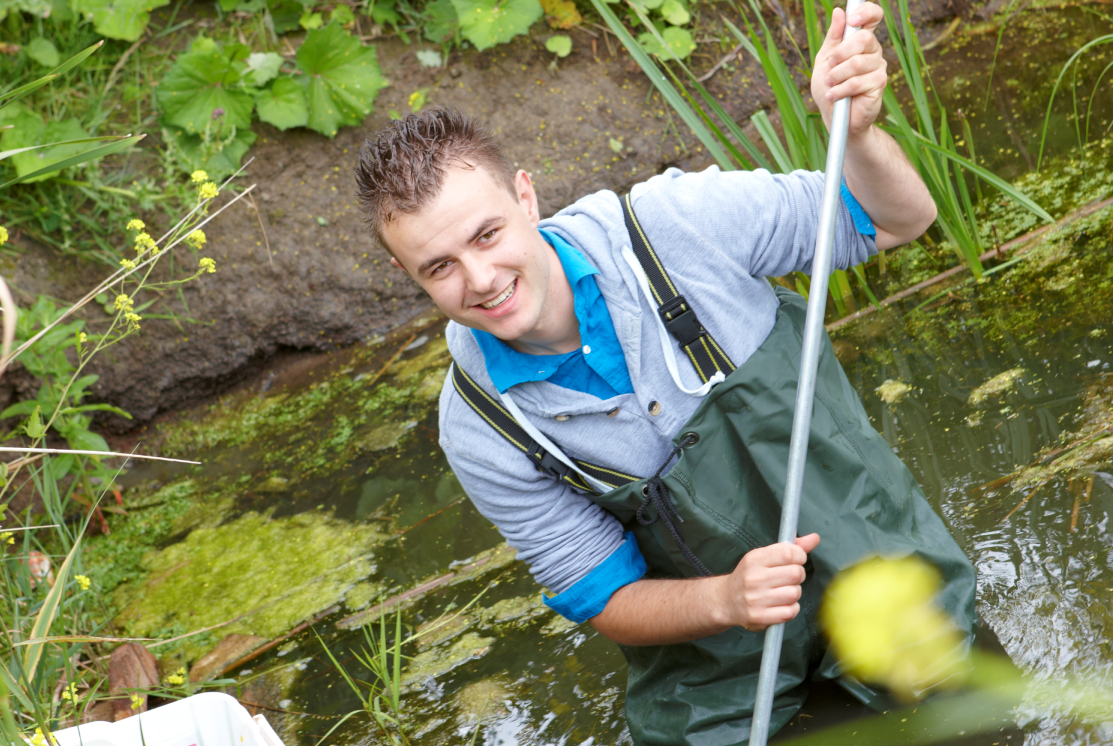 Toegepaste biologie
Workshop 21: Zeker weten aangeleerd!
De clickermethode gebruiken in de klas
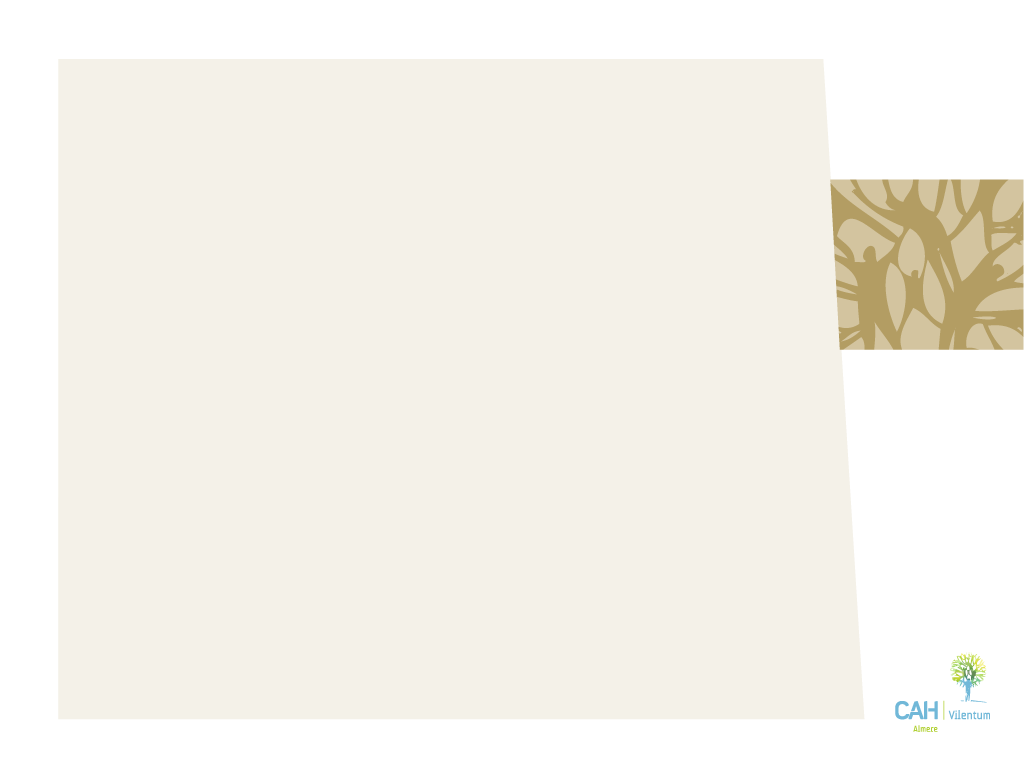 STUDEREN
AAN CAH VILENTUM
Wie ben ik
Maaike Cox, MSc. 
Docent Toegepaste Biologie
Enthousiast trainer van dieren (en studenten)
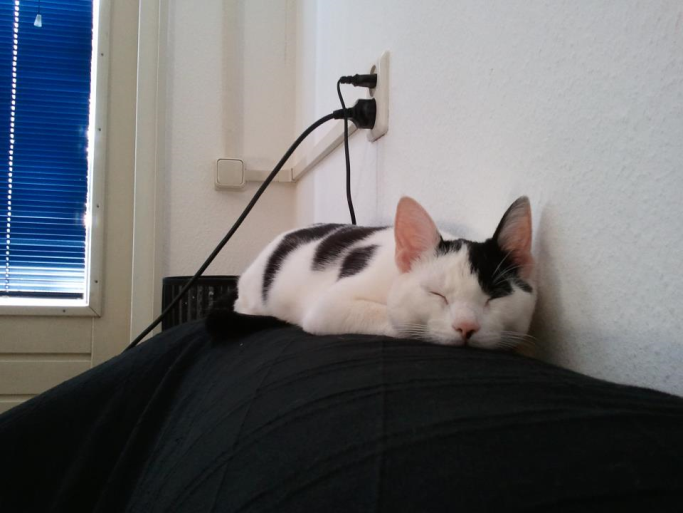 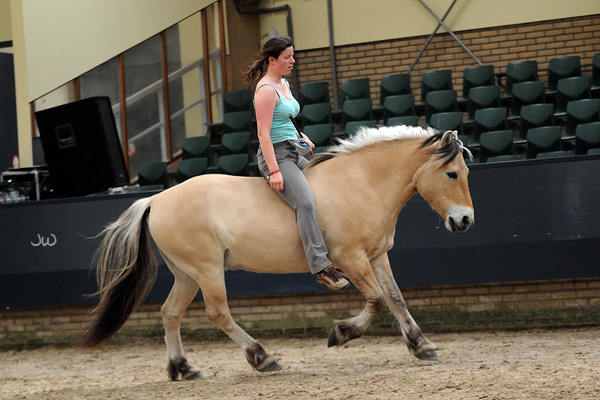 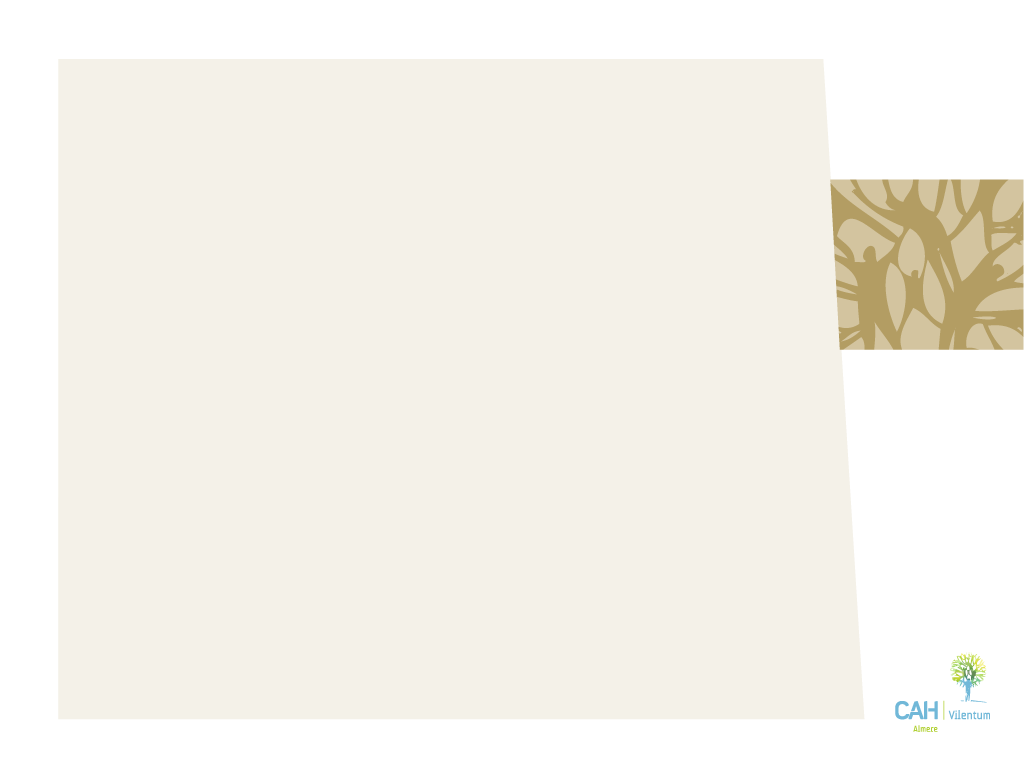 STUDEREN
AAN CAH VILENTUM
Doel van de Workshop
Onderdeel presenteren van collegeserie Ethologie basis:
Ontwikkeling van gedrag
Trainingsopdracht


Vereiste voorkennis; basiskennis over klassieke- en operante conditionering
Wat houden beide begrippen in
Verschil tussen beide vormen van conditionering
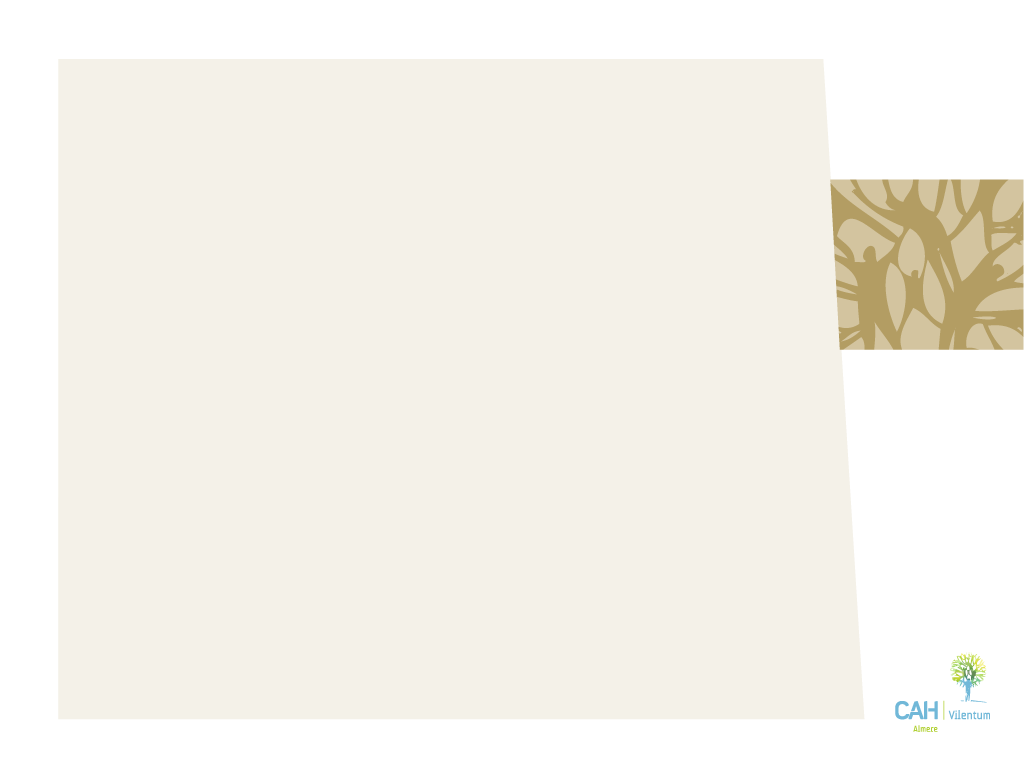 STUDEREN
AAN CAH VILENTUM
Vergelijking klassieke- en operante conditionering
Uitgangspunt bij klassieke conditionering zijn de prikkels voorafgaand aan het gedrag en bij operante conditionering het gedrag zelf en de gevolgen daarvan.
 
Klassieke conditionering is een passief leerproces, terwijl operante conditionering actief is.

Klassieke conditionering gaat uit van bestaande relatie tussen prikkel en reflex, terwijl deze bij operante conditionering nog geleerd moet worden.
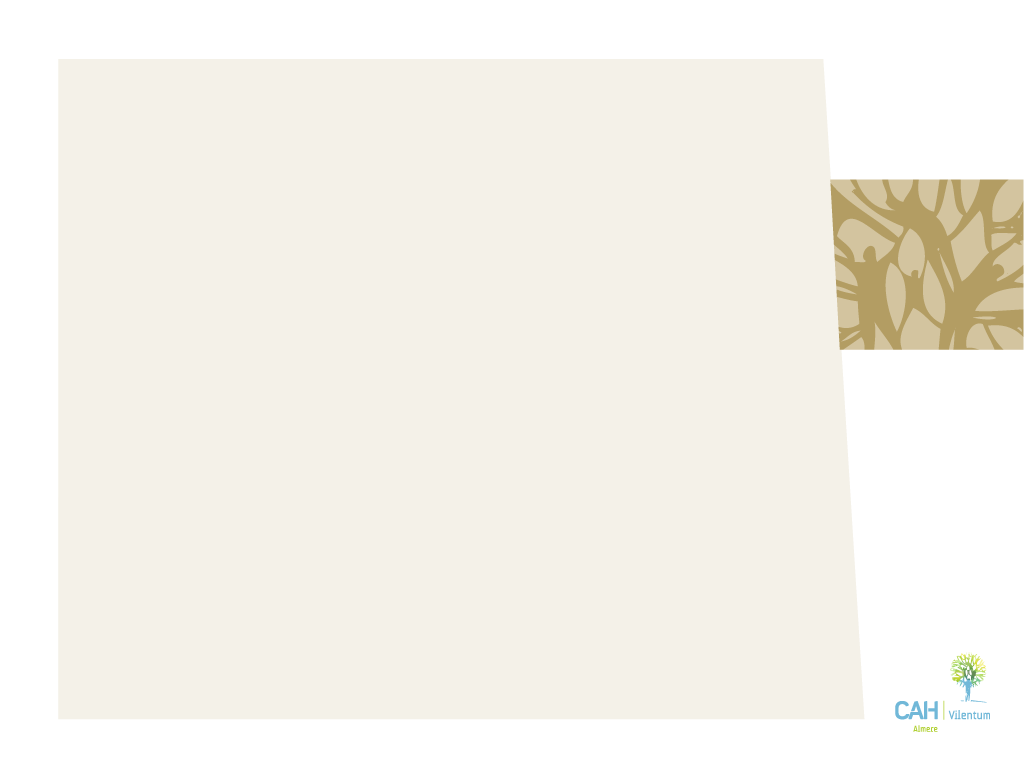 STUDEREN
AAN CAH VILENTUM
Vier operante procedures (Skinner)
filmpje
1
2
4
3
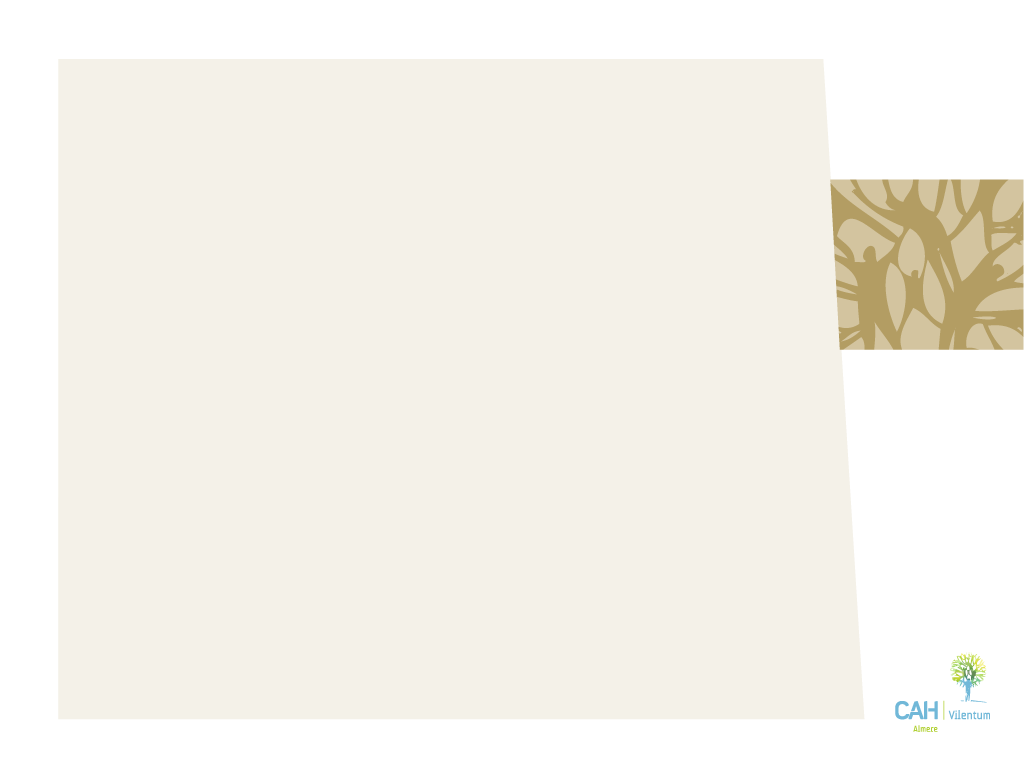 STUDEREN
AAN CAH VILENTUM
Trainingsopdracht
Maken trainingsplan (1/2 tot 1 A4)
Welk dier
Tussendoelen training
Einddoel training

Trainen van je dier en bijhouden trainingsdagboek
Heel beknopt per trainingsessie
wanneer en hoe lang je getraind hebt
wat je elke training gedaan hebt 
hoe is dat verlopen?

Eindproduct  kort filmpje 
0-situatie, midden in de training, eindsituatie
filmpje
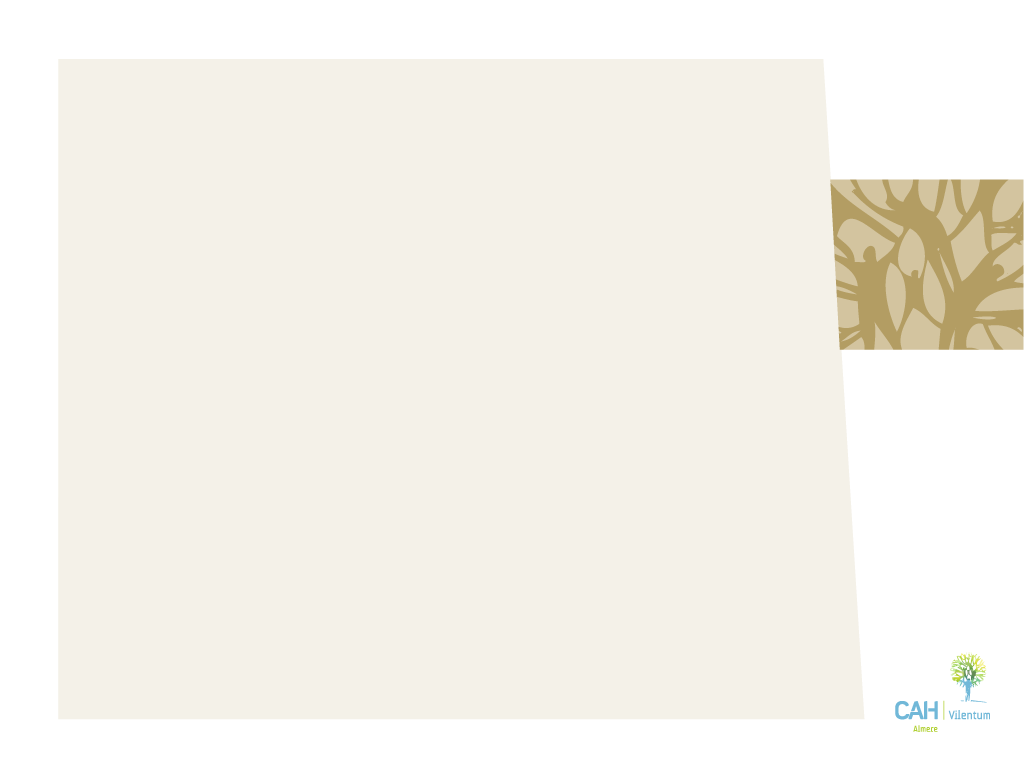 STUDEREN
AAN CAH VILENTUM
Stappenplan basisopdracht
Stap 1. Click  en snoepje

Stap 2. Observeer en kies

Stap 3. Gekozen gedrag  click  snoepje

Stap 4. Commando koppeling
Timing-training
Nu jullie! Tweetallen 
stap 3 + 4
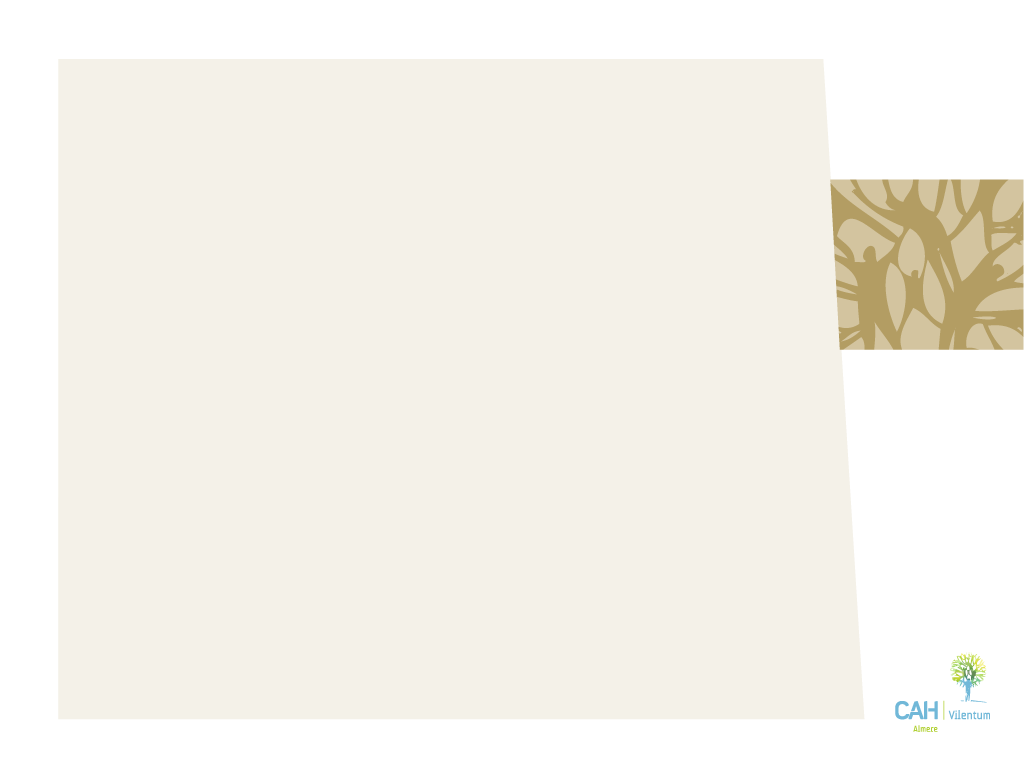 STUDEREN
AAN CAH VILENTUM
Stappenplan opdracht + target
Stap 1. Click  en snoepje

Stap 2. Target  contact  click  snoepje

Stap 3. Gekozen gedrag  click  snoepje

Stap 4. Commando koppeling
Nu jullie! Tweetallen 
stap 2 + 3
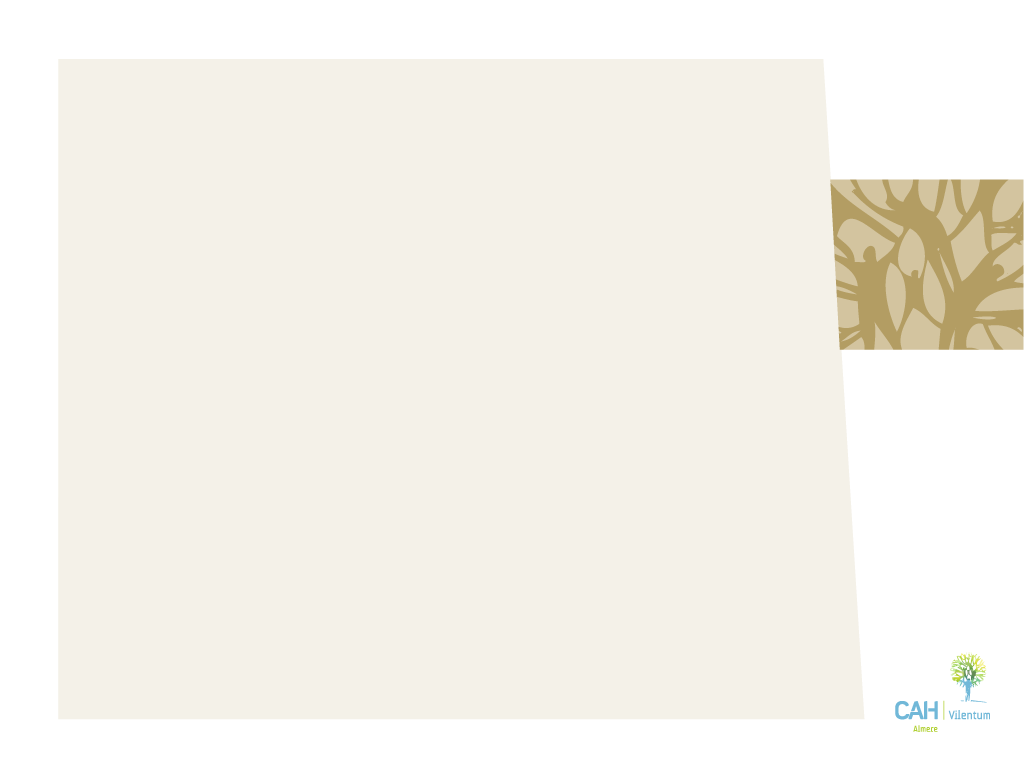 STUDEREN
AAN CAH VILENTUM
Afsluiting
Hoe hebben jullie de oefeningen ervaren?

Geïnteresseerd?
Noteer emailadres voor toegestuurd krijgen van college’s ontwikkeling van gedrag + positieve bekrachtiging
Kom langs bij de stand CAH Vilentum Hogeschool

Bedankt voor de aandacht